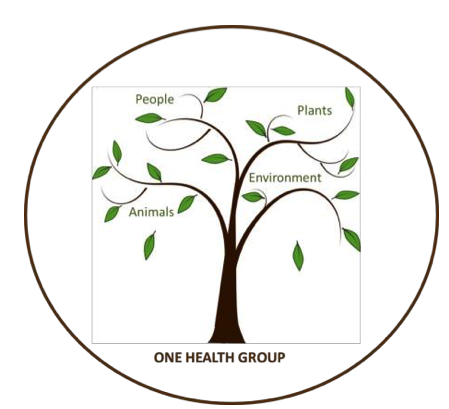 Circumpolar One HeathSummer 2020 Climate Review and Autumn 2020 Outlook
Rick Thoman
Alaska Center for Climate Assessment and Policy
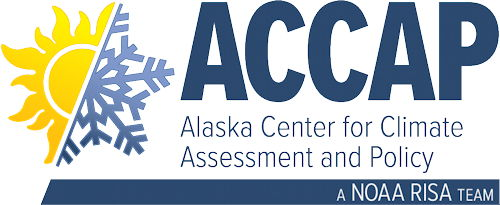 September 15, 2020
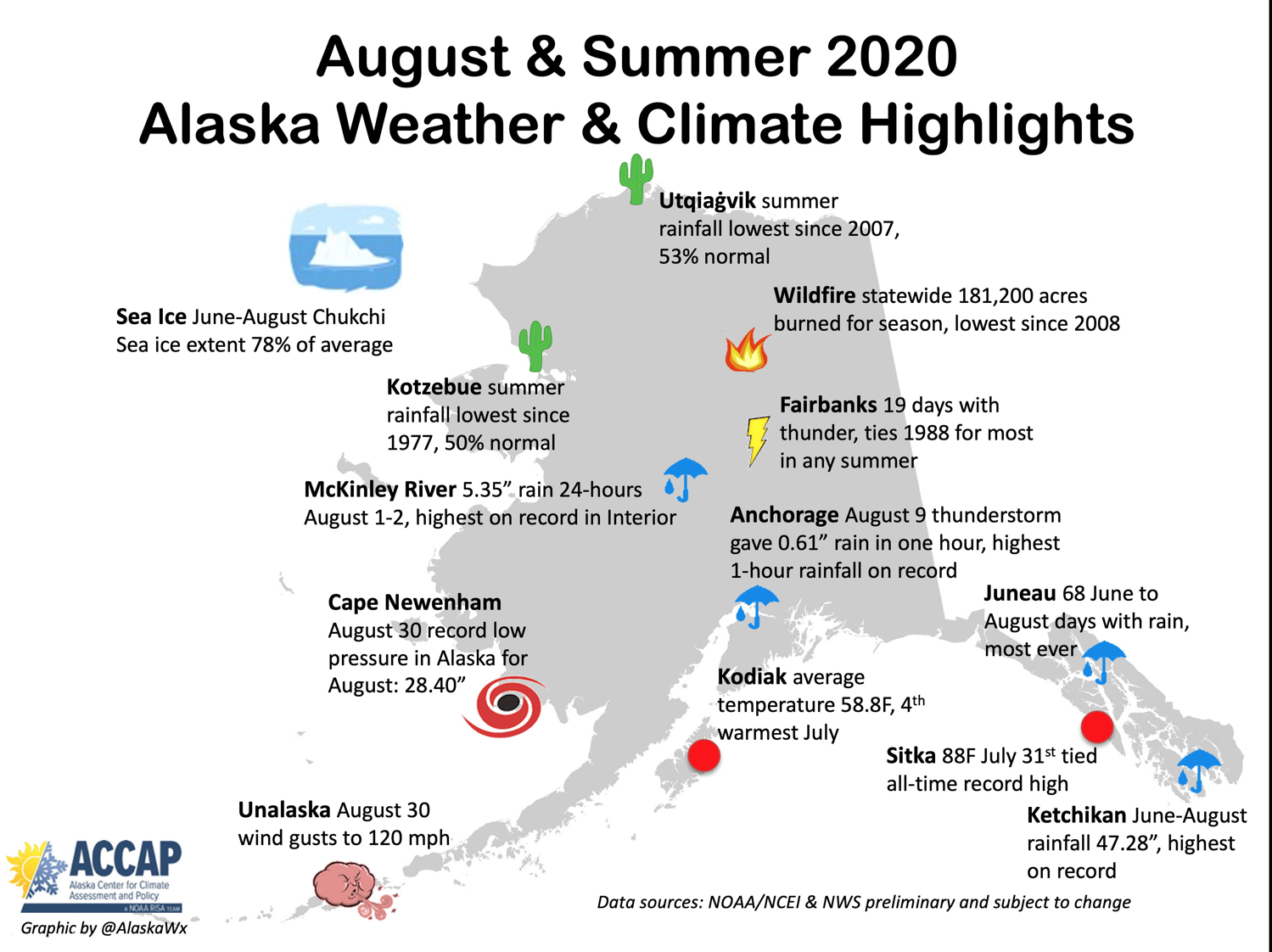 2
Alaska Daily Temperature Index
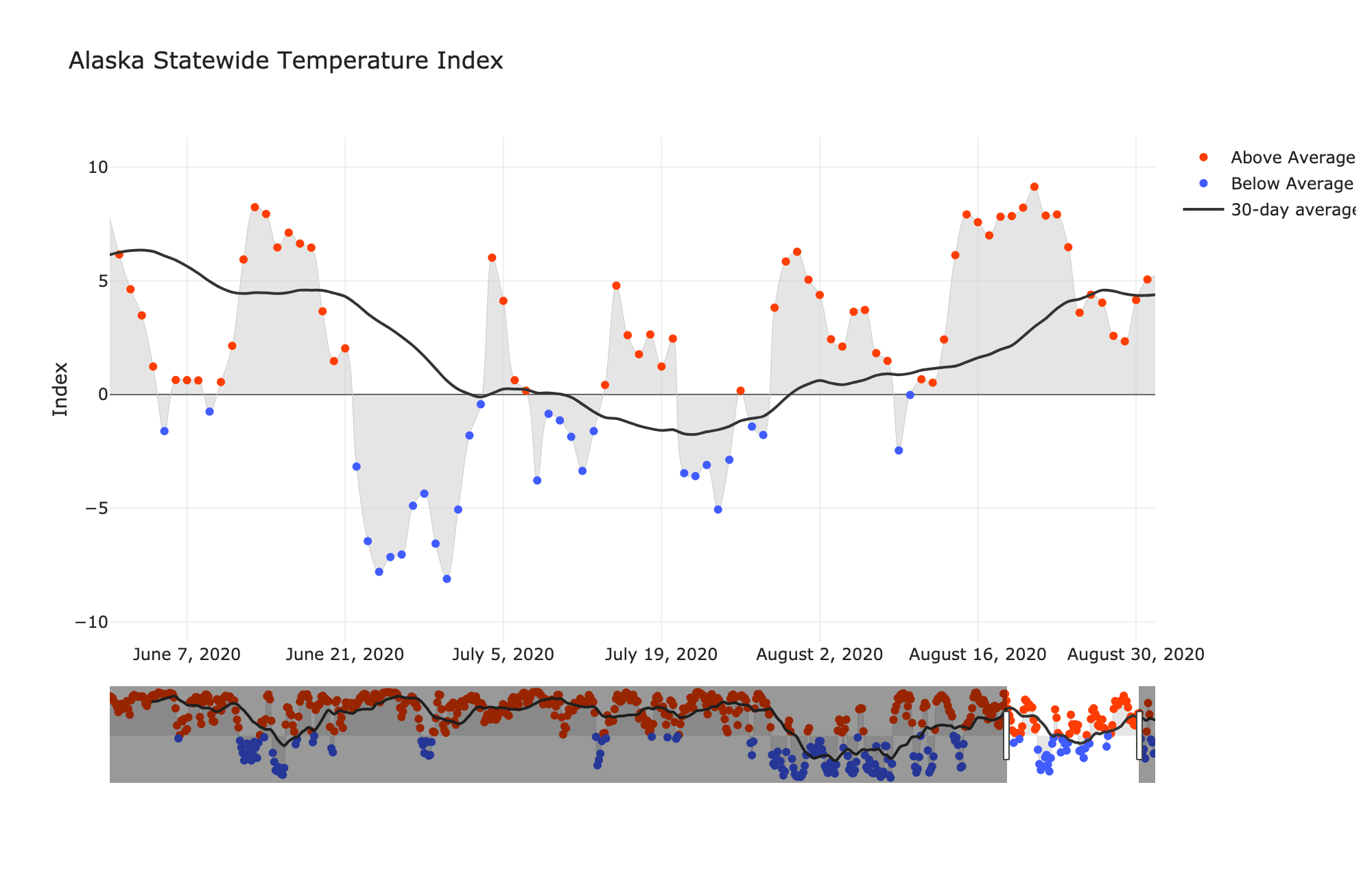 Now online: http://accap.uaf.edu/tools/statewide-temperature-index
3
Alaska Regional Summer 2020
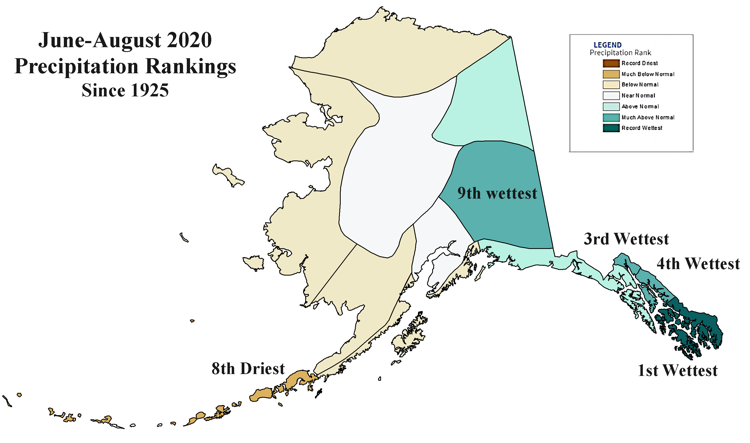 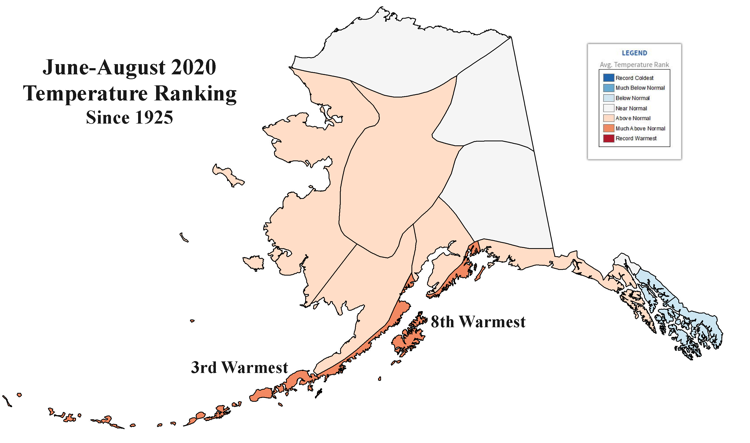 Temperatures
Precipitation
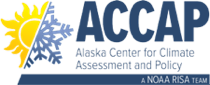 4
Summer 2020 Arctic-wide
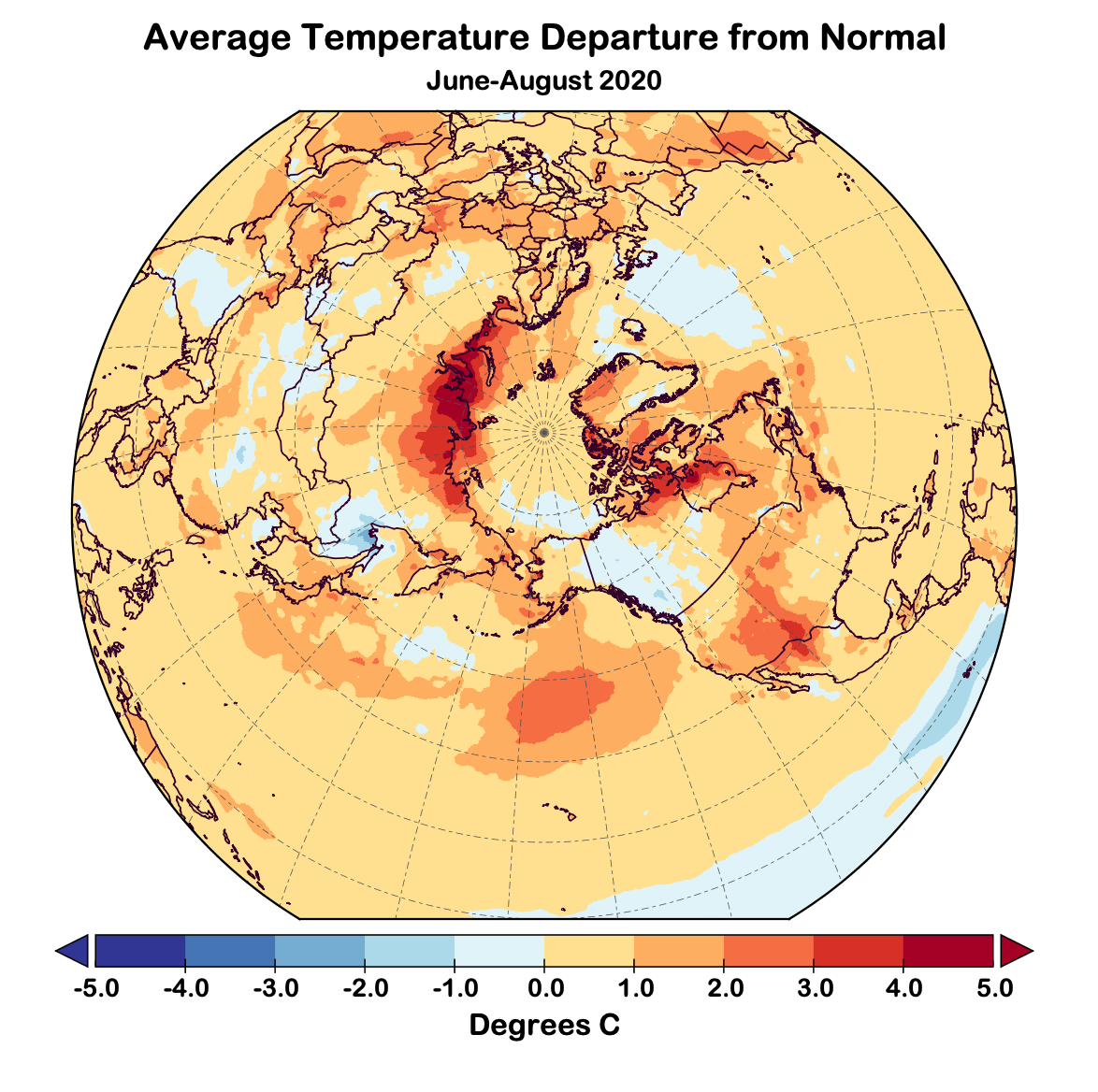 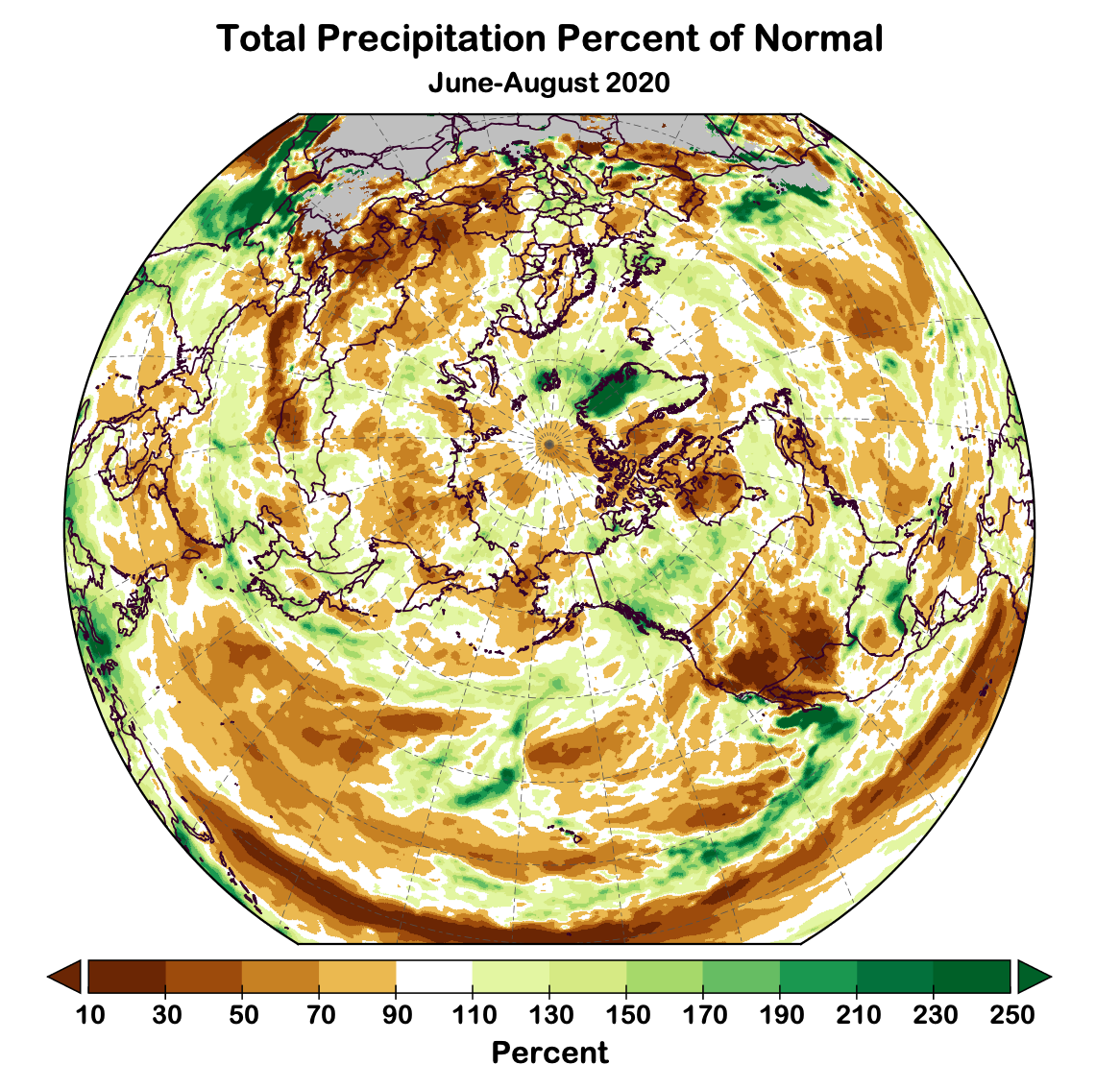 Temperature Departures from Average
Precipitation Departures from Average
Data: ERA5 courtesy of EMCWF/Copernicus
1981-2010 Baseline
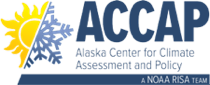 5
Ocean Temperatures
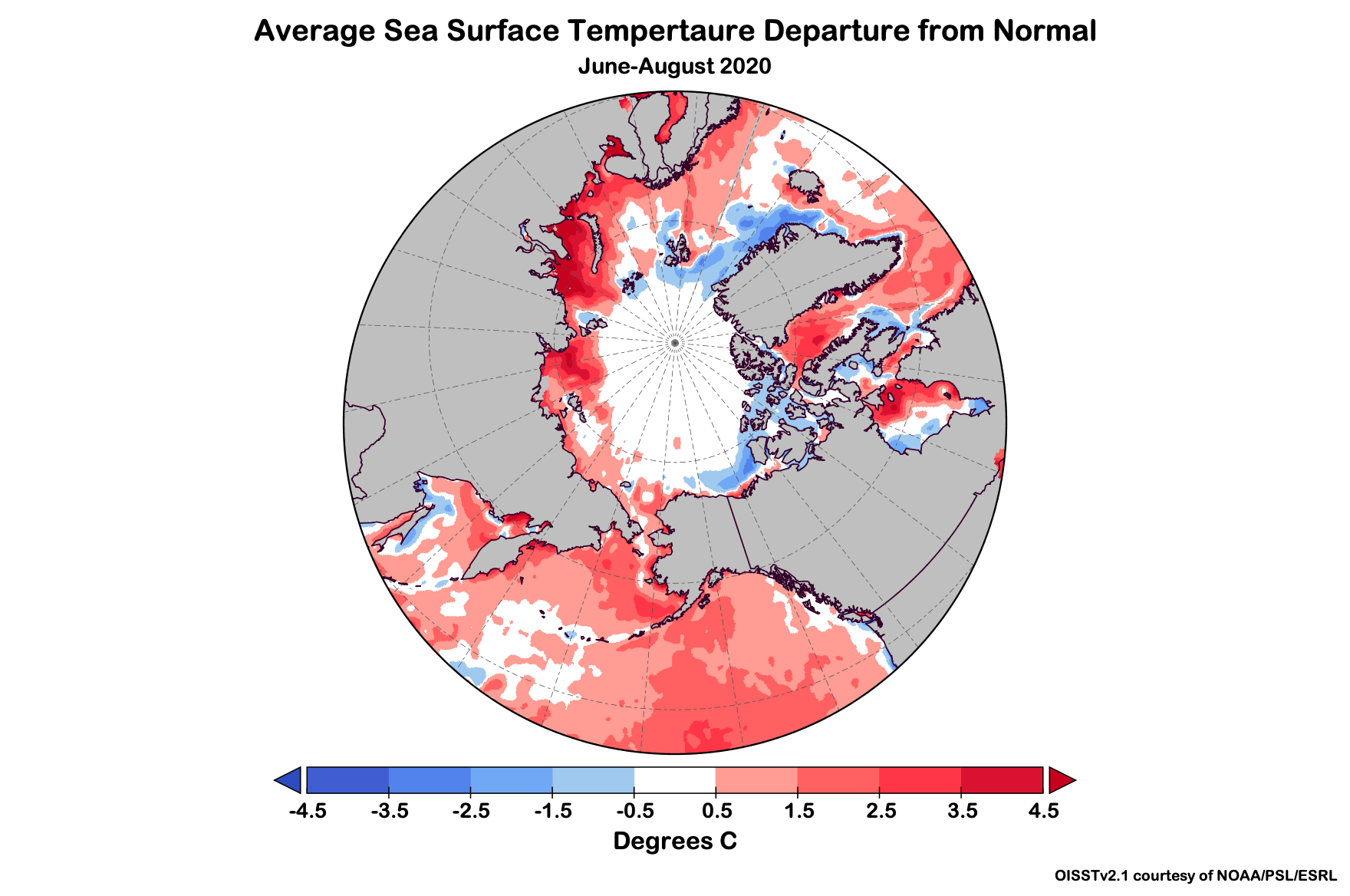 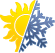 6
Sea Ice Summer 2020
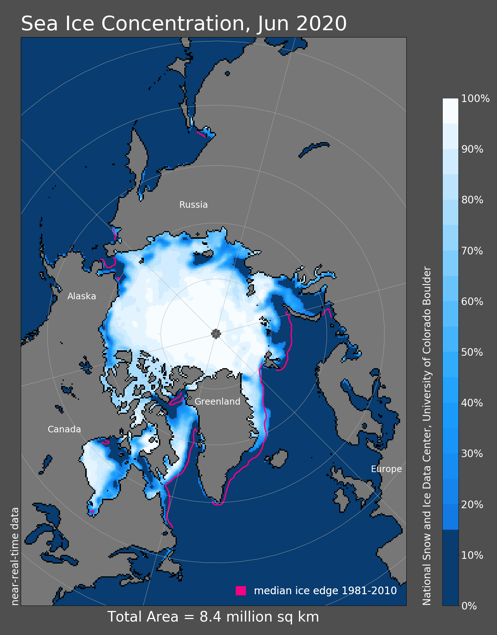 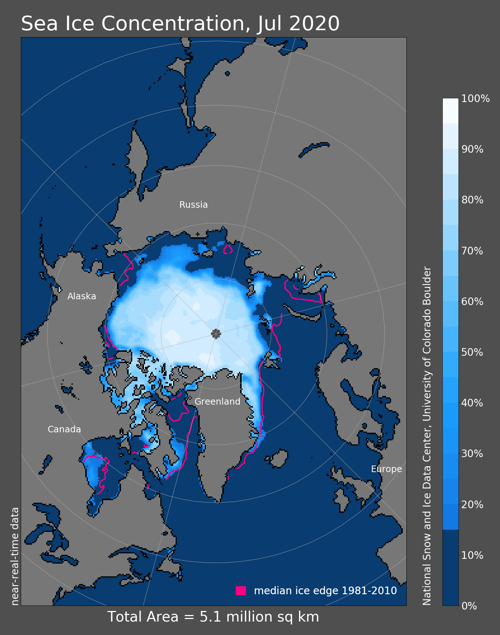 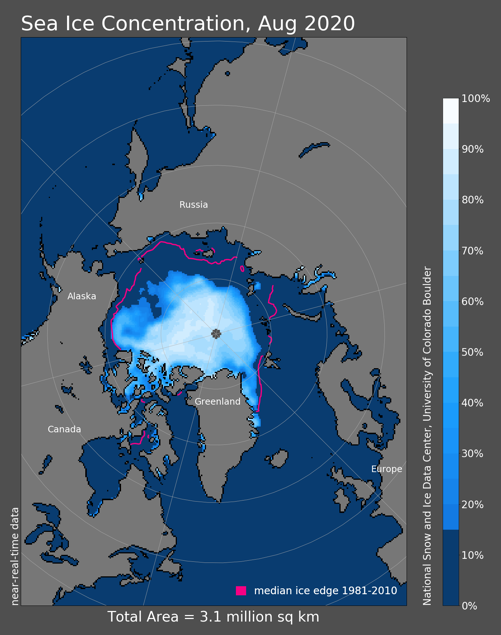 2nd lowest
1st lowest
3rd lowest
Since 1979
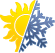 7
Daily Chukchi-Beaufort Seas Ice Extent
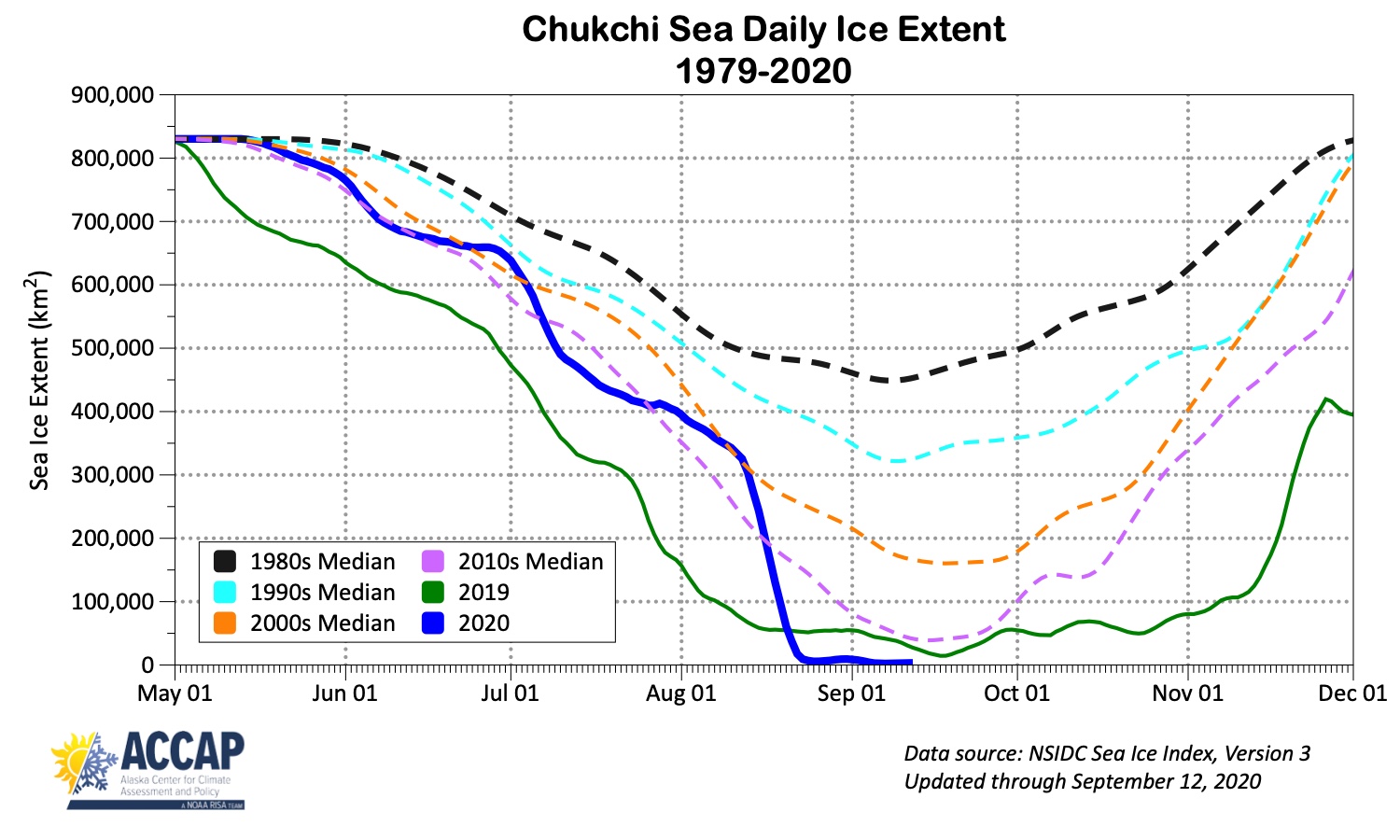 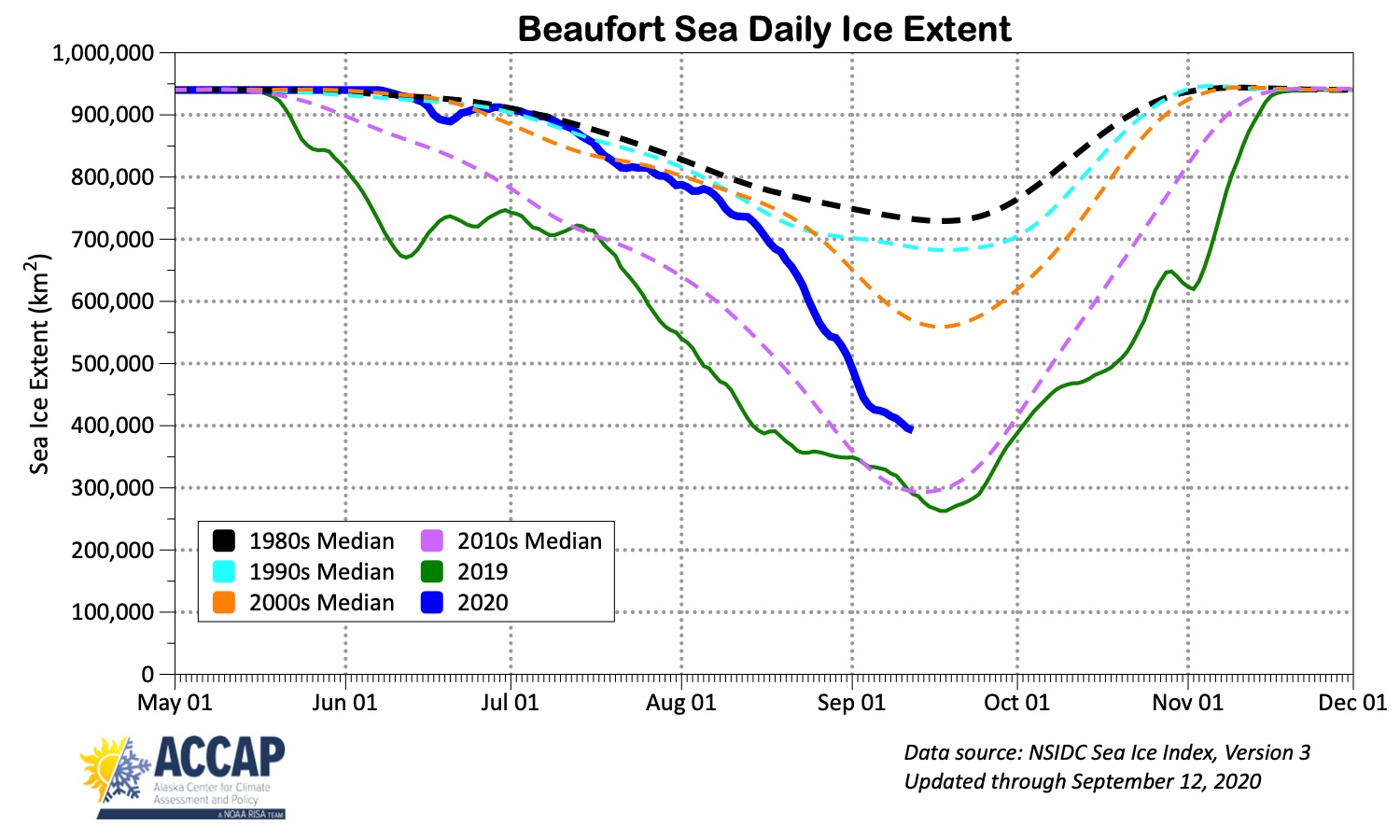 8
High Latitude Wildfire 2020
Low Year in North America 
Alaska: 183k acres (73.8k ha) burned
NWT & YT: 90k acres (32.6k ha) burned
High year in Siberia
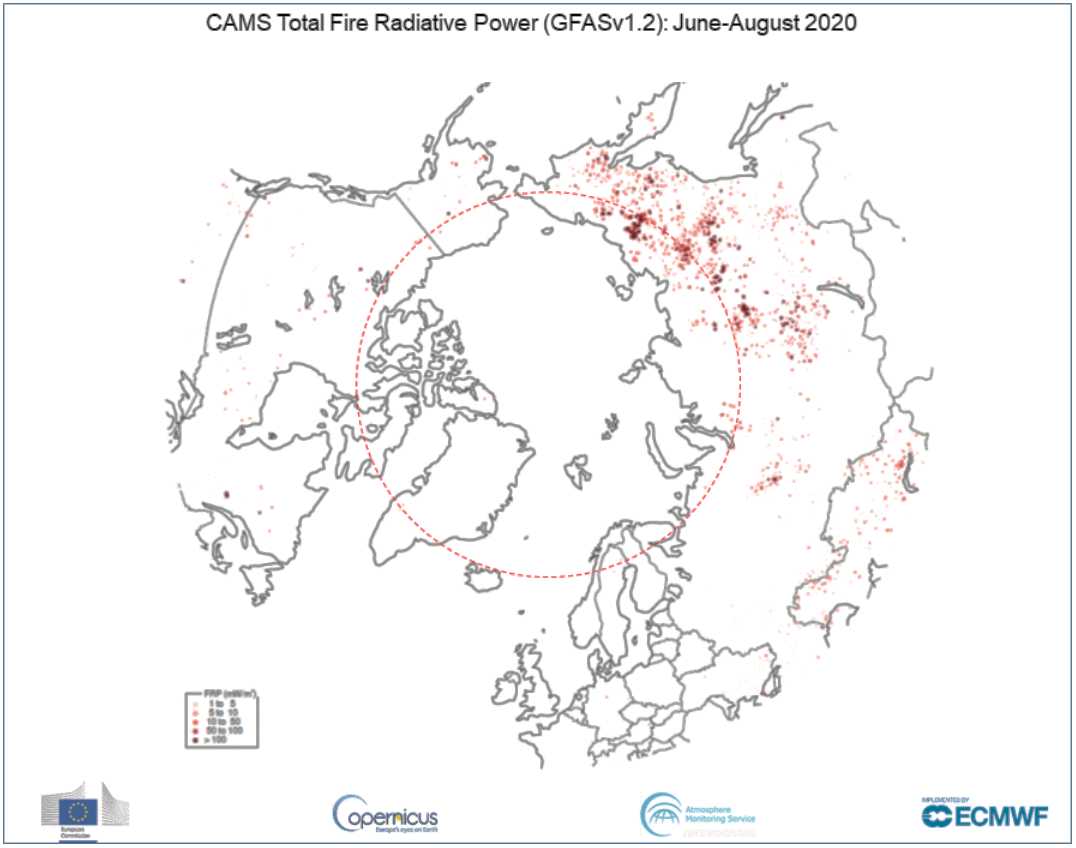 Graphic courtesy M. Parrington and 
Copernicus Atmosphere Monitoring Service
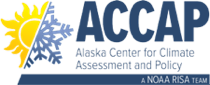 9
CPC October-December 2020 Outlook
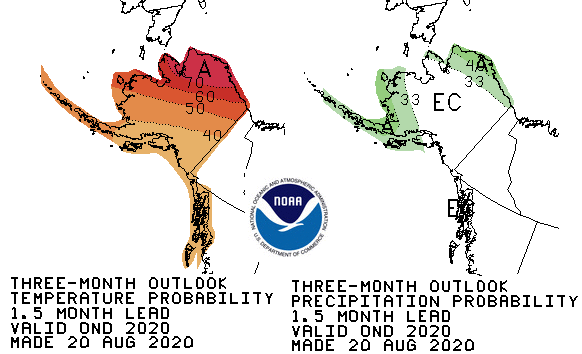 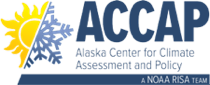 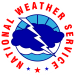 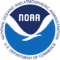 Late Autumn 2020Arctic Temp and Pcpn Outlook
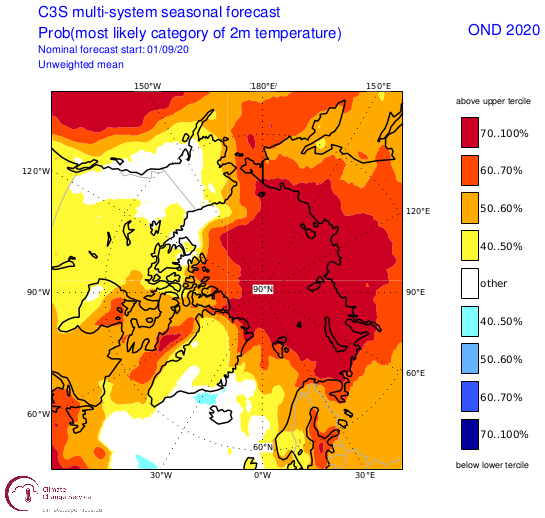 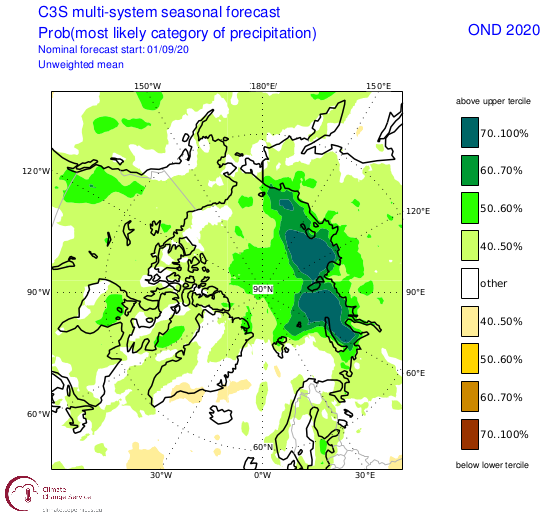 Outlooks courtesy Copernicus C3S (Climate Change Service)
11
Autumn 2020 Sea Ice Outlook
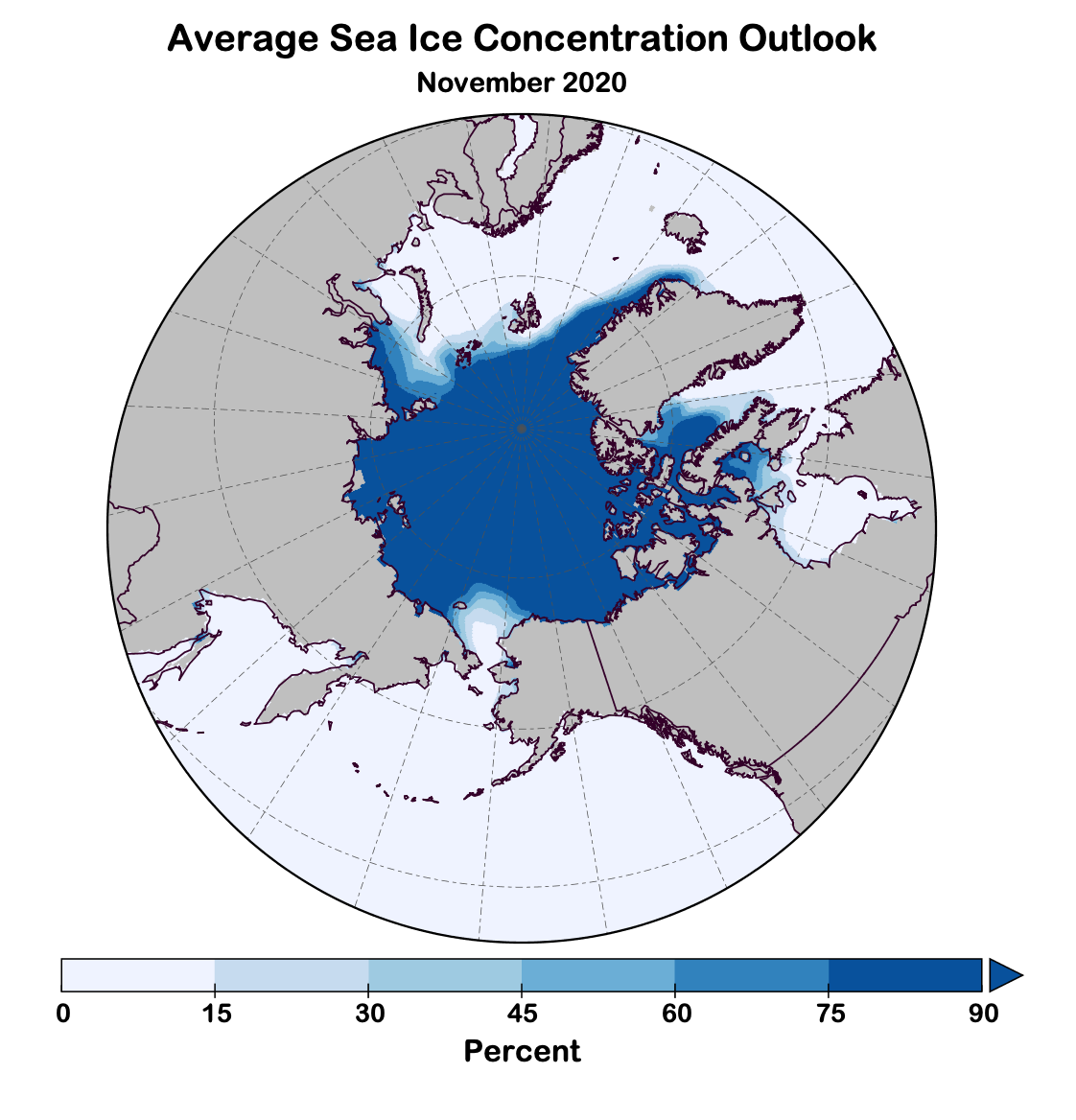 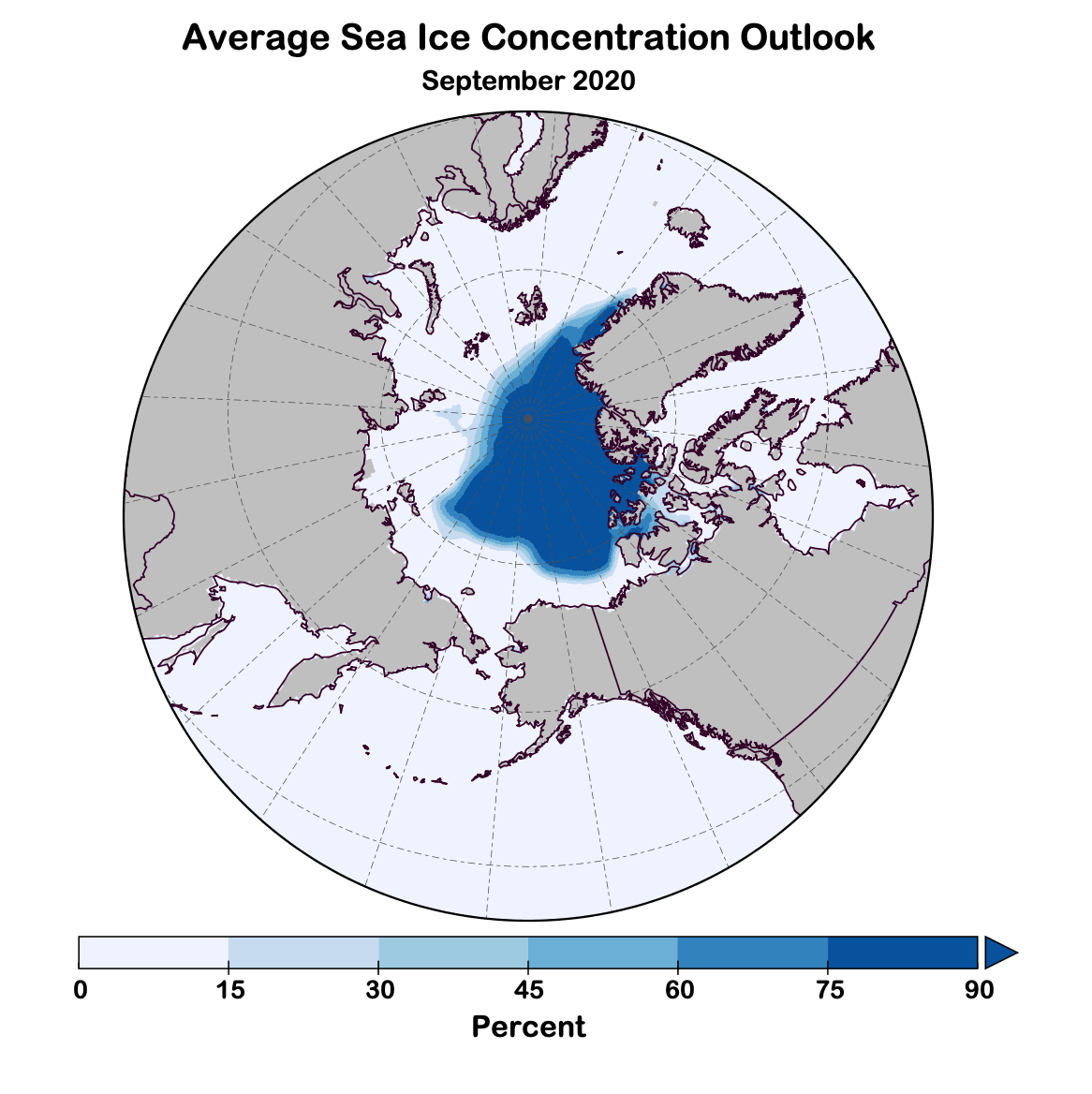 Data: NOAA/Climate Prediction Center Exp. Sea Ice Outlook
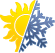 12
Lou Lake Fire near Newtok, AlaskaJune 8, 2020
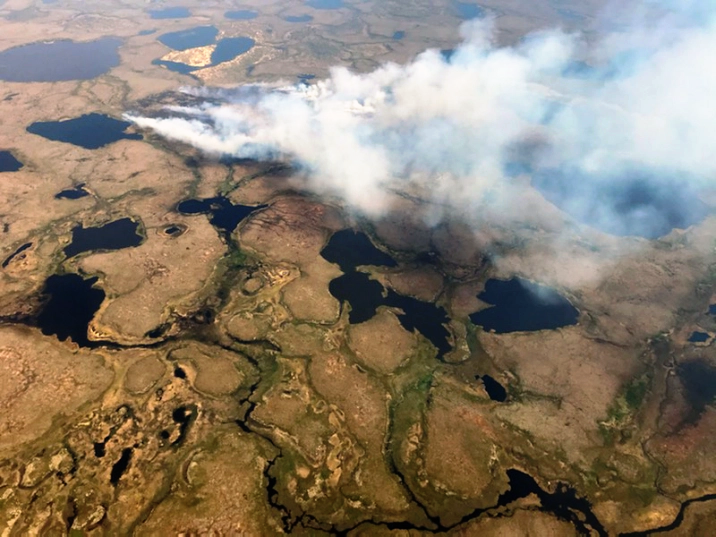 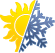 13